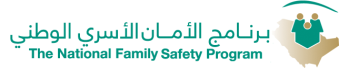 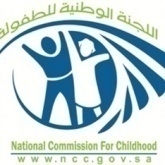 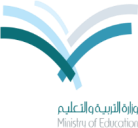 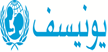 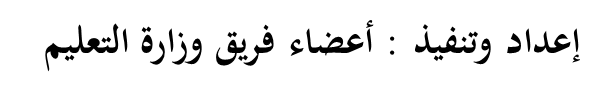 اللهم ما أصبح بي من نعمة فمنك وحدك لا شريك لك فلك الحمد ولك الشكر
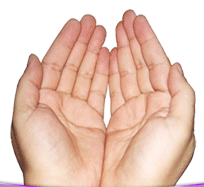 الوحدة الثانية
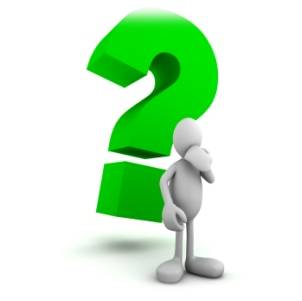 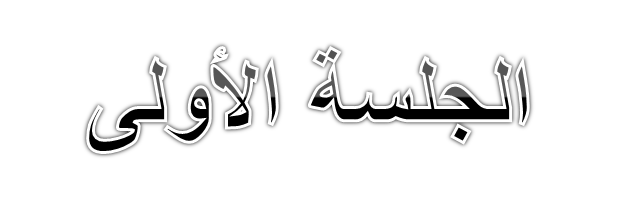 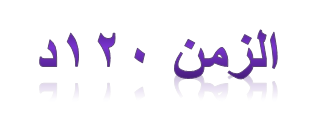 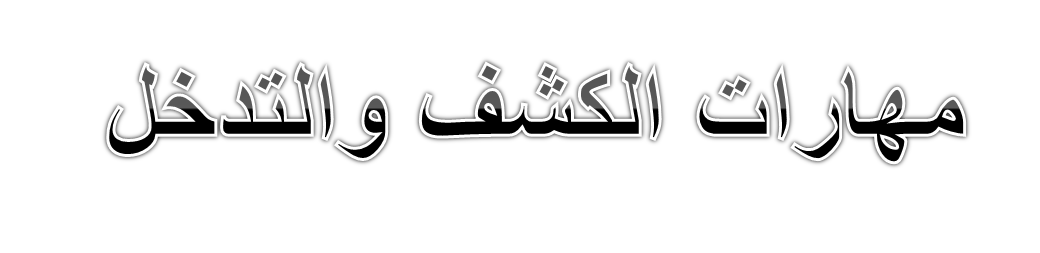 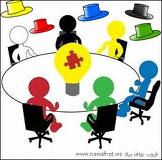 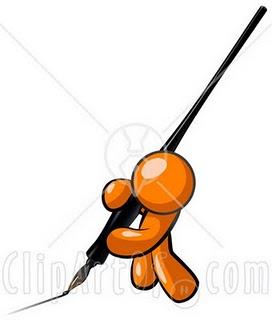 يتوقع من المتدرب في نهاية الجلسة التدريبية أن:

يقارن بين الطلبة المتوقع ممارستهم للتنمر والطلبة الأكثر عرضة للتنمر 
يحدد المؤشرات ( الأعراض ) الدالة على احتمالية تعرض طالب لحالة تنمر  .
يكتشف المتدرب أهمية المشاهدة الذكية في الكشف عن التنمر
يطبق مهارات الملاحظة العلمية .
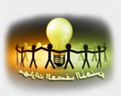 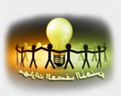 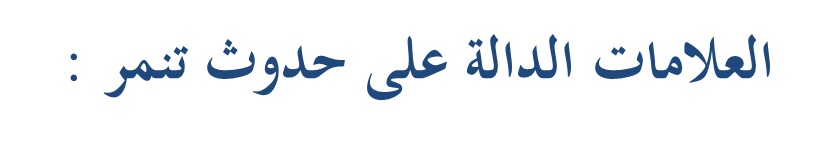 .يحضر للبيت جائعا
آثار الضرب
فقدان الشهية.
ادعاءات متكررة بفقد المصروف
البقاء في الفصل وقت الفسح
البقاء في المدرسة وقت الانصراف
منشغل بسماته الجسمية
تقلب في المزاج
يبدو سعيدا أيام العطل
لا يذهب لدورات المياه
يطلب من الكبار توصيله
تراوده أفكار انتحارية
الخوف من بعض الأماكن التي كان يرتادها من قبل
يسلك طرقا مختلفة عند الذهاب الى المدرسة
انخفاض مفاجئ في المستوى التحصيلي
تغيير مجموعات الأصدقاء التي كان ينتمي البها
يخرج للفسحة متأخرا ويعود مبكرا
فقدان الاهتمامات بالأنشطة التي يمارسها في السابق
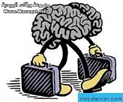 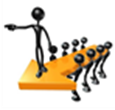 نموذج للملاحظة
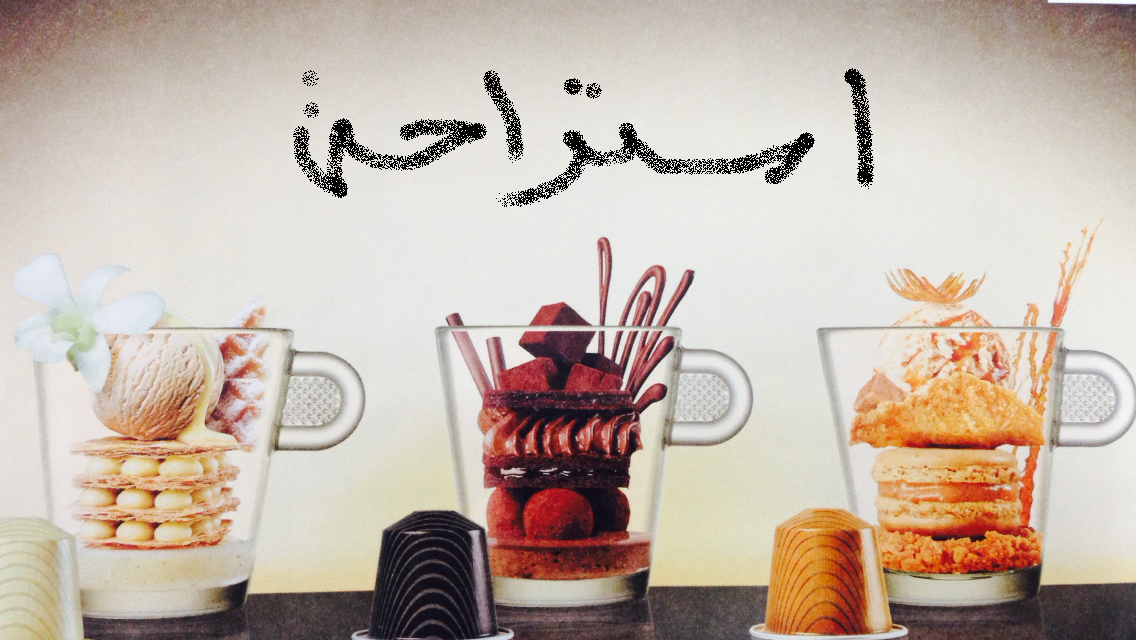 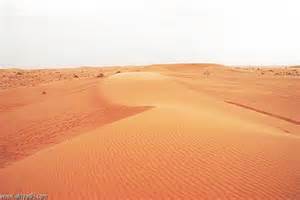 لتكن
خطواتك في طريق الخير 
على رمل ندي ..... ليس لها 
صوت ولكن آثارها بينة
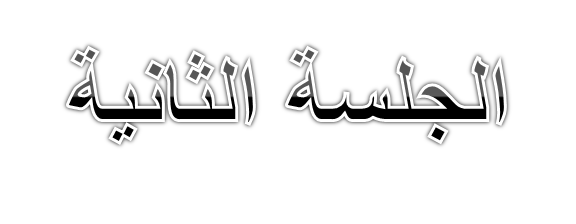 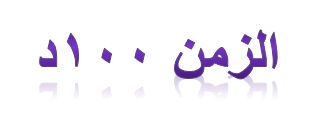 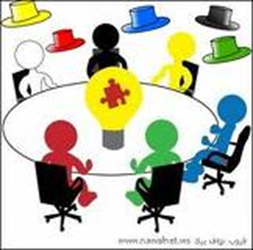 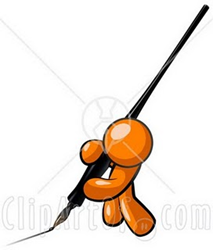 يتوقع من المتدرب في نهاية الجلسة التدريبية أن:

أن يعدد المتدرب مهارات حل الصراع لسلوكيات التنمر 
 
أن يمارس المتدرب مهارات التنفيس الانفعالي للطلبة المتنمر عليهم
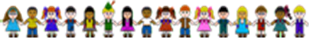 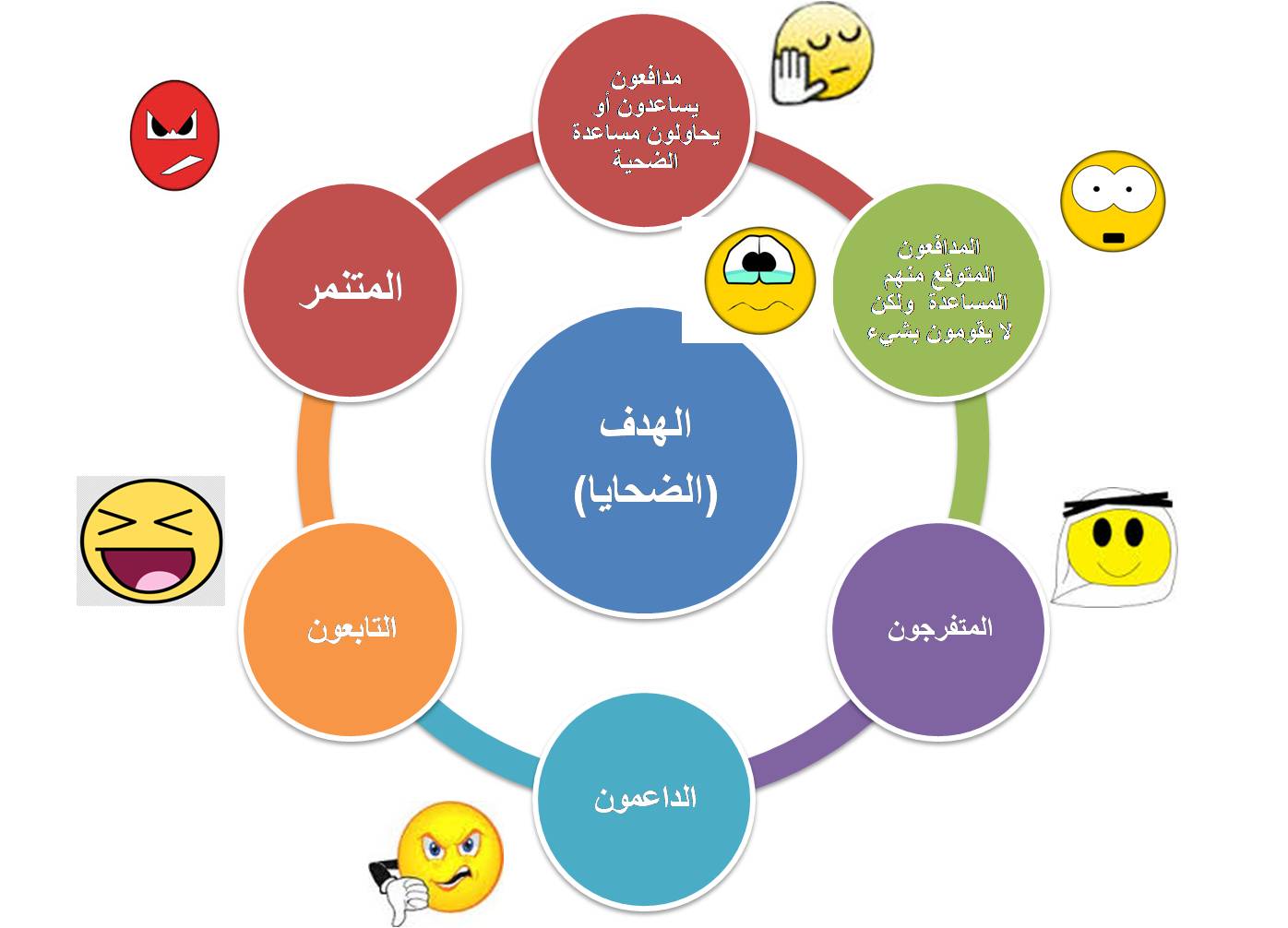 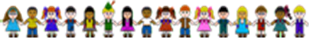 سبحانك اللهم وبحمدك
أشهد ان لا إله إلا أنت 
أستغفرك وأتوب إليك